,UNIVERZITET “Sv. KIRIL I METODIJ” – SkopjeEKONOMSKI FAKULTET SKOPJEMESTOTO I ULOGATA NA MALITE REVIZORSKI DRU[TVA VO REPUBLIKA MAKEDONIJA VO REVIZIJATA NA BANKITE I [TEDILNICITEMagisterski trud na poslediplomski studii  od MONETARNA EKONOMIJAK a n d i d a t,                                                                           M e n t o r,                  Risto Kotev                                                              prof. d-r Qube TrpeskiS k o p j e,  d e k e m v r i  2 0 1 1
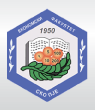 ZO[TO OVAA TEMA?
Za spojot na bankarstvoto i revizijata, zatoa {to toa se oblasti vo koi se educirav i profesii vo koi rabotev odnosno sega rabotam;
- Za “malite revizorski dru{tva”, idejata e da se napravi napor za razgrani~uvawe na toa koj i kolku e golem, koj i kolku e mal;
“Vo Republika Makedonija”, zatoa {to Makedonija e s# {to imame i zatoa {to kolku i da razmisluvame globalno najprvo treba da deluvame lokalno, a sekoj pat po~nuva so prviot ~ekor.
Sektorot na bankarstvoto ima zna~ajna uloga vo formiraweto na op{tiot ambient vo ekonomijata na sekoja zemja.

Bankarstvoto e krvotok na stopanstvoto.

Bankarskiot sektor vo Republika Makedonija go so~inuvaat:
 ~etiri golemi banki; 
 osum sredni banki;
 pet mali banki;
 osum {tedilnici.
Finansiska sostojba i rezultatite od raboteweto bankite gi obelodenuvaat vo finansiskite izve{tai.
Revizijata e isklu~itelno zna~ajna aktivnost vo procesot na donesuvaweto na delovnite odluki od korisnicite na revidiranite finansiski izve{tai.
Revizijata na finansiskite izve{tai nudi nezavisno i objektivno mislewe za vistinitosta i objektivnosta na prezentiranite podatoci vo tie finansiski izve{tai.
Aktuelnosta na temata obrabotena vo ovoj trud proizleguva pred s# od brziot razvoj na revizorskata funkcija vo RM i revizijata na bankarstvoto, krvotokot na stopanstvoto i segment od javen interes. Kontrolata nad bankite e neophodna za stabilizirawe i kanalizirawe na nivnoto rabotewe, poto~no da se za{titat od samite sebe. Prviot branik se vnatre{nata revizija i supervizijata od NBRM.
Osnoven predmet na analizite vo ovoj trud e tokmu toa koi dru{tva za revizija se eksterni revizori i go zaokru`uvaat sistemot na revizija na bankite i {tedilnicite vo Republika Makedonija
POJAVA NA REVIZIJATA
Istorijata na revizijata vo golema mera e determinirana od istorijata na smetkovodstvenite informativni sistemi, kako pri~insko-posledi~na povrzanost, {to proizleguva od potrebata za nezavisno potvrduvawe na dobienite izjavi i informacii od smetkovoditelite.
Razvienite formi na proizvodstvo gi sledi razvivaweto na smetkovodstvoto, {to od svoja strana predizvikuva razvoj na revizorskata funkcija kako ~uvar na objektivnosta i ~esnosta na smetkovoditelite.
Zabrzaniot razvoj na revizorskata profesija e determiniran od s# pogolemiot stepen na odvojuvawe na upravuva~kata od sopstveni~kata funkcija vo pretprijatijata, kako i zgolemuvaweto na kompleksnosta na pretprijatijata.
VIDOVI REVIZIJA I REVIZORI
Od aspekt na objektot na revidirawe:
revizija na finansiski izve{tai
revizija na usoglasenost
revizija na raboteweto
sudska revizija
Spored organot koj ja sproveduva revizijata:
eksterna revizija
interna revizija
Spored podra~jeto na ispituvawe:
komercijalna revizija
dr`avna revizija
Ovde ja prifa}ame 
podelbata na revizorite kako:
 
- eksterni revizori; 
- interni revizori;
- dr`avni revizori; 
- sudski revizori;
KORISNICI I KORIST OD REVIDIRANITE FINANSISKI IZVE[TAI
Glavni korisnici na revidiranite finansiski izve{tai se menaxmentot, vrabotenite, akcionerite, idnite investitori i po{irokata javnost.
Revizorot so svojot revizorski izve{taj e vrskata pome|u smetkovoditelot koj go izgotvil finansiskiot izve{taj i korisnikot na toj izve{taj. Revizorot im go potvrduva stepenot na to~nosta i vistinitosta na finansiskite izve{tai kako na menaxmentot, taka i na javnosta.
BAZELSKI STANDARDI
Bazelski Komitet za supervizija na bankite formiran vo 1974 godina.
Dve klu~ni celi na negovoto deluvawe:
unapreduvawe na stabilnosta na bankarskite sistemi
vospostavuvawe ramnopravni pazarni uslovi za rabotewe na golemite bankarski sistemi.
Komitetot gi definira tehnikite so koi bi se ostvarile postavenite celi:
preku razmena na informacii;
zgolemuvawe na efikasnosta na tehnikite za kontrola na bankite koi deluvaat na me|unarodno nivo;
postavuvawe na minimalni standardi tamu kade toa e potrebno.
Na po~etokot Komitetot nema obvrzuva~ka mo}, no od 2007 godina bazelskite standardi imaat zadol`itelen karakter
Vo juli 1988 godina be{e donesen set standardi nare~en Bazel I
Osnovnata preporaka na Bazel I e odr`uvawe na koeficientot na adekvatnost na kapitalot na nivo od minimum 8%
Bazelskiot komitet za supervizija na bankite vo ramkite na Bazel I donese 25 principi za poefikasna kontrola nad bankite koi se odnesuvaat na:
Preduslovi za efikasna supervizija na bankite
Izdavawe licenci na bankite i nivnata struktura
Razmena na regulativata i barawa od bankite
Metodi na neprekinata supervizija na bankite
Barawe za informacii od bankite
Formalni ovlastuvawa na supervizorite na bankite
Me|udr`avno bankarstvo
Vo juni 2004 godina usvoena e kone~nata verzija na Bazel II
Trite stolba na Bazel II se:
minimalna potreba od kapital (adekvatnost na kapitalot) 
procesot na ispituvawata koi gi vr{i supervizorot (supervizorski nadzor) 
pazarna disciplina
Bazel II nudi dva pristapa za presmetka na potrebata za kapital vo vrska so kreditniot rizik:
 Standardiziran pristap (Standardised Approach), 
 Pristap zasnovan na interno merewe na rejtingot (Internal Rating Based Approach),
Bazelskiot komitet identifikuva ~etiri klu~ni principi na ispituvawata koi gi vr{i supervizorot
Vtoriot stolb na Bazel II standardite regulira pra{awa na kontrolnata funkcija i bara od bankite da razvijat interni metodi na procenka na adekvatnosta na kapitalot zasnovana na temelna procenka na rizikot, ja obvrzuva supervizijata da ja oceni uspe{nosta na bankite pri razvivaweto i primenata na tie metodi i pri toa se insistira na intenzivirawe na dijalogot pome|u bankata i kontrolorot.
Tretiot stolb gi definira op{tite principi na obelodenuvawe. Bankite treba da kreiraat formalna politika za obelodenuvawe odobrena od bordot na direktori, da vovedat interni kontrolni procesi na obelodenuvawe, kako i da ja procenat za~estenosta na obelodenuvaweto. Kriteriumite za obelodenuvawe se odnesuvaat na kvalitativni i kvantitativni obelodenuvawa.
Vo juli 2009 godina Bazelskiot komitet objavi dokumenti nare~eni Jaknewe na ramkata za Bazel II (Enhancements to the Basel II Framework) i Revizija na ramkata na Bazel II za pazarniot rizik (Revisions to the Basel II Market Risk Framework) so {to be{e izvr{ena revizija na trite solba na Bazel II standardite.
Promenite vo supervizorskata regulativa i razvojot na Bazelskite standardi dovede i do promeni i vo smetkovodstvenata regulativa. Taka vo 2008 godina Komitetot za me|unarodni smetkovodstveni standardi (International Accounting Standards Board – IASB) delumno go izmeni MSS 39 – Finansiski instrumenti: priznavawe i merewe, po {to sleduva donesuvaweto na MSFI 9 – Finansiski instrumenti, vo prvi~nata verzija primenliv od 01. januari 2013 godina, a ~ija celosna primena }e bide najrano na 01. januari 2015 godina.
Bazelskiot komitet gi objavi Bazel III standardite dogovoreni so guvernerite i supervizorskite rakovodstva, a podr`an od liderite na grupata G20 vo noemvri 2010 godina na samitot vo Seul. 
Bazel III e komponiran da gi eliminira slabostite i da vospostavi stabilnost i podgotvenost na bankarskiot sistem da se spravi so idnite krizni i stresni sostojbi.
Barawata na Bazel III se bankite na 01. januari 2013 godina da vospostavat minimalni kapitalni standardi vo odnos na rizi~nata aktiva (Risk-weighted assets – RWAs) i toa: 
3,5% odnos na obi~nite akcii i RWAs;
4,5% odnos na primarniot kapital (prvo nivo na kapitalot) i RWAs;
8,0% odnos na vkupniot kapital i RWAs;
Zakonskata regulativa vo Republika Makedonija e skoro celosno usoglasena so barawata na Bazelskite standardi
Potpolna primenlivost na 25-te principi za poefikasna kontrola na bankite objaveni od Bazelskiot komitet vo ramkite na Bazel I
Analogno na Bazel II i Bazel III propi{ani se pristapite za utvrduvawe na potrebniot kapital i metodologijata za utvrduvawe na adekvatnosta na kapitalot
INTERNA REVIZIJA
Internata revizija vo bankite i {tedilnicite se organizira kako nezavisen organizacionen segment. Slu`bata za interna revizija vr{i permanentna i celosna revizija na raboteweto na bankata, odnosno {tedilnicata, od aspekt na zakonitosta vo raboteweto.
Slu`bata za interna revizija treba da obezbedi nezavisna ocenka za adekvatnosta na sistemite za vnatre{na kontrola.
SUPERVIZIJA OD NBRM
Supervizijata osobeno se fokusira na kreditniot, likvidnosniot, operativniot, valutniot i drugite rizici na koi e izlo`ena bankata.
Suprvizijata se vr{i preku:
- Permanentno vonterensko sledewe na raboteweto na bankata, odnosno {tedilnicata;
Neposredna celosna ili delumna terenska kontrola kaj bankata, odnosno {tedilnicata;
Odr`uvawe kontakti so ~lenovite na organite na bankata ili {tedilnicata i so dru{tvoto za revizija;
Pri konsolidirana supervizija NBRM sorabotuva i so drug supervizirki organ dokolku mati~noto lice na bankarskata grupacija e predmet na supervizija na toj supervizirski organ.

Vakva sorabotka se vospostavuva i so stranski supervizorski organi dokolku mati~noto lice e so sedi{te nadvor od Republika Makedonija.
NEZAVISNA EKSTERNA REVIZIJA 

Odgovornost na eksternata revizija e da izrazi mislewe za finansiskite izve{tai  zasnovano na izvr{enata revizija. Pri toa revizorot ja vodi revizijata vo soglasnost so zakonskite propisi i Me|unarodnite standardi za revizija. Ovie standardi baraat po~ituvawe na eti~kite standardi, planirawe i vr{ewe na revizijata so cel da se dobie razumna sigurnost dali finansiskite izve{tai ne sodr`at materijalno zna~ajni pogre{ni prika`uvawa.
Pokraj finansiskite izve{tai eksterniot revizor gi ocenuva i:
adekvatnosta na kapitalot;
sistemite za upravuvawe so rizici;
nivoto i promenite vo izdvoenite rezervi za potencijalni zagubi i izvr{enite otpisi;
iznosot na prezemenite potencijalni obvrski;
izve{tajot za efektite od konsolidacijata;
funkcioniraweto na vnatre{nata revizija;
vodeweto na delovnite knigi;
informacioniot sistem;
to~nosta i kompletnosta na izve{taite {to gi dostavuva bankata, odnosno {tedilnicata, do Narodnata banka;
adekvatnosta na smetkovodstvenite proceduri na bankata;
sproveduvaweto na zakonskata regulativa.
Efikasnosta vo raboteweto na revizorskata funkcija vo bankata se podobruva preku sorabotkata na internata revizija, eksternata revizija i supervizijata, {to pretpostavuva postoewe doverba pome|u trite segmenti. 
Eksternata revizija pribira preliminarni podatoci od internata revizija, a i dvete rvizorski slu`bi dostavuvaat podatoci i izve{tai do supervizorskiot organ.
Revizijata ja vr{at ovlasteni revizori.
Principite na kontinuitet, nezavisnost, profesionalna kompetentnost, politiki i proceduri vo raboteweto, objektivnost i obemot na aktivnosti se zastapeni i kaj internata i eksternata revizizja i kaj supervizijata.
VO

REPUBLIKA MAKEDONIJA
U{te vo Kralstvoto Jugoslavija bil usvoen Zakon za trgovija vo koj so 57 ~lena se regulirale pra{awata od oblasta na revizijata.
Vo 1948 godina donesen e Zakon za revizija, po primerot na ruskata organizacija na revizijata.
Vo vremeto na samoupravniot socijalizam revizorskata funkcija e marginalizirana, a nejzin pandan e eksternata kontrola vo SOK. 
Posle 1974 godina vleguvaweto na stranski investitori vo SFRJ ja nametnuva potrebata od reanimacija na revizijata, koja najnapred se pojavuva kako sektor za ekonomsko finansiska revizija vo SOK.
REVIZORSKATA
 PROFESIJA
POJAVA
 I
 RAZVOJ
 NA
Glavniot zbor vo kanaliziraweto na za~etocite na revizijata vo Republika Makedonija go ima Ministerstvoto za finansii.
Kon sredinata na 90-tite godini se formiraat prvite dru{tva za revizija.
Vo 1997 godina donesen e Zakon za revizija, spored koj Ministerot za finansii gi ima site ingerencii okolu uverenijata za ovlasteni revizori i dozvolite za rabota. Vo 1988 godina dodeleni se privremeni uverenija za ovlasteni revizori.  
Spored ovoj zakon ovlastenite revizori mo`ea da se zdru`uvaat vo Sojuzot na smetkovoditeli, finansisti i revizori na RM koj ja dobi publicisti~kata dejnost.
VO

REPUBLIKA MAKEDONIJA
REVIZORSKATA
 PROFESIJA
POJAVA
 I
 RAZVOJ
 NA
VO

REPUBLIKA MAKEDONIJA
REVIZORSKATA
 PROFESIJA
POJAVA
 I
 RAZVOJ
 NA
Vo 2005 godina donesen e nov Zakon za revizija.
So ovoj zakon se regulira formiraweto i raboteweto na Institutot na ovlasteni revizori kako profesionalno komorsko zdru`enie na kogo se preneseni del od ingerenciite koi prethodno gi ima{e ministerot za finansii.
So voj zakon se regulira i formiraweto na Sovetot za unapreduvawe i nadzor na revizijata.
Vo dekemvri 2010 godina donesen e tretiot Zakon za revizija vo Republika Makedonija.
Osnovna cel so noseweto na ovoj zakon be{e usoglasuvaweto na doma{nata zakonska regulativa so barawata na regulativata od Evropskata unija.
Netransparentnoto vklu~uvawe na IORRM pri izgotvuvaweto na Predlog-zakonot rezultira{e so 58 amandmani od IORRM, od koi 28 bea implementirani vo kone~niot tekst na Zakonot.
So ovoj zakon poblisku se definira rabotata na Sovetot za unapreduvawe i nadzor na revizijata, izvr{eni se promeni vo polagaweto i licenciraweto, kako i drugi promeni vo reguliraweto na profesijata.
VO

REPUBLIKA MAKEDONIJA
REVIZORSKATA
 PROFESIJA
POJAVA
 I
 RAZVOJ
 NA
Prvi~no Dr`avnata revizija e regulirana so Zakon za dr`avna revizija od 1997 godina, vrz osnova na koj vo 1999 godina e formiran Dr`avniot zavod za revizija. Vo maj 2010 godina donesen e nov Zakon za dr`avna revizija.  
Vo 2004 godina donesen e Zakon za vnatre{na revizija vo javniot sektor, a vo 2009 godina donesen e Zakon za javna vnatre{na kontrola
Pokraj ova supervizijata i vnatre{nata revizija vo bankite se regulirani so Zakonot za bankite i Zakonot za NBRM. 
Supervizijata vo osiguruvaweto regulirana e so Zakonot za supervizija vo osiguruvaweto donesen vo 2002 godina.
VO

REPUBLIKA MAKEDONIJA
REVIZORSKATA
 PROFESIJA
POJAVA
 I
 RAZVOJ
 NA
VO

REPUBLIKA MAKEDONIJA
REVIZORSKATA
 PROFESIJA
Esnafskoto i profesionalno organizirawe na ovlastenite revizori prvi~no e vo Sojuzot na smetkovoditeli, finansisti i revizori na RM, koj stigna do pridru`na ~lenka na IFAC. Organiziraweto na revizorite kako poseben esnaf i profesija vo ramkite na SSFRRM be{e potkrepeno i so zakonska regulativa vo Zakonot za revizija od 1997 godina, no poradi mnogu opstrukcii, i nedorazbirawa pome|u revizorite ova telo vo ramkite na SSFRRM skoro i da ne profunkcionira.
POJAVA
 I
 RAZVOJ
 NA
VO

REPUBLIKA MAKEDONIJA
So poddr{ka od Ministerstvoto za finansii, a vrz osnova na Zakonot za revizija od 2005 godina formiran e Institot na ovlasteni revizori na Republika Makedonija, koj go odr`a svoeto osniva~ko sobranie na den 27.05.2006 godina. 
Najvisok organ na Institutot na ovlasteni revizori na Republika Makedonija e Sobranieto koe go so~inuvaat site ~lenovi na Institutot. Sobranieto gi izbira ostanatite organi na Institutot kako {to se Upraven odbor od devet ~lena, Nadzoren odbor od pet ~lena, Pretsedatel na Institutot koj se izbira od redovite na Upravniot odbor i sedum komisii kako pomo{ni tela. 
Institutot na ovlasteni revizori na Republika Makedonija na 05. noemvri 2010 godina stana pridru`na ~lenka na Me|unarodnata federacija na smetkovoditeli (IFAC).
REVIZORSKATA
 PROFESIJA
POJAVA
 I
 RAZVOJ
 NA
Kako reakcija na ENRON vo 1998 godina Evropskata Unija formira{e Komitet za revizija. Nezavisnosta i odgovornosta na revizorite e implementirana vo Commission Recommendation of 16 May 2002 – Statutory Auditors' Independence in the EU: A Set of Fundamental Principles i COMMISSION RECOMMENDATION of 5 June 2008 concerning the limitation of the civil liability of statutory auditors and audit firms. 
So DIRECTIVE 2006/43/EC OF THE EUROPEAN PARLIAMENT AND OF THE COUNCIL of 17 May 2006 on statutory audits of annual accounts and consolidated accounts, amending Council Directives 78/660/EEC and 83/349/EEC and repealing Council Directive 84/253/EEC) se vospostavija propisi za propisi za zakonskata revizija na gosi{nite i konsolidiranite smetki.
So Zakonot za revizija od 2010 godina makedonskata zakonska regulativa vo zna~aen del se usoglasi so Directive 2006/43/EC on statutory audits of annual accounts and consolidated accounts.
VO

REPUBLIKA MAKEDONIJA
REVIZORSKATA
 PROFESIJA
POJAVA
 I
 RAZVOJ
 NA
REVIZIJA OD NADVORE[NI REVIZORI NA BANKARSKIOT SISTEM NA REPUBLIKA MAKEDONIJA
U{te vo vremeto na vladeeweto na Filip Makedonski (359-336 g.p.n.e.) vo Makedonija bila napravena pokrupna finansiska reforma, so koja bil ustanoven soliden pari~en sistem i vovedena zlatna makedonska moneta starter, koja i spored svojata materijalna i spored svojata funkcionalna vrednost se smeta za edna od povrednite moneti od toa vreme.

Osamostojuvaweto na Republika Makedonija, preku referendumot i Ustavot, rezultira{e i so monetarno osamostojuvawe obelodeneto na 26.04.1992 godina, pridru`eno so konstituiraweto na Narodnata banka na Makedonija kako samostojna emisiona banka.
Sektorot na finansiskite institucii denes vo Republika Makedonija go so~inuvaat pet potsektori:
 
- Narodna banka na Republika Makedonija;
- Ostanati depozitni institucii (banki i {tedilnici);
- Ostanati finansiski institucii;
- Osiguritelni dru{tva i penziski fondovi;
- Ostanati finansiski posrednici.

Pri monetarnoto osamostojuvawe vo Republika Makedonija postoeja 5 banki. Denes vo bankarskiot sistem se prisutni 17 banki i 8 {tedilnici.
Grupa golemi banki
Komercijalna banka AD  Skopje; 
NLB Tutunska banka AD Skopje;
Stopanska banka AD  Skopje;
Ohridska banka AD  Ohrid;

Grupa sredni banki
Alfa banka AD  Skopje;
Izvozna i kreditna banka AD  Skopje;
Investbanka AD  Skopje; 
Makedonska banka za poddr{ka na razvojot AD Skopje;
Prokredit banka AD  Skopje;
Stopanska banka AD  Bitola;
TTK banka AD  Skopje;
UNI banka AD  Skopje;
Grupa mali banki
Eurostandard banka AD – Skopje;
Ziraat banka AD – Skopje;
Kapital banka AD – Skopje;
Po{tenska banka AD – Skopje;
Centralna kooperativna banka AD – Skopje;

[tedilnici
Al kosa AD – [tip;
Bavag DOO – Skopje;
FULM [tedilnica DOO – Skopje;
Interfalko – Skopje;
Peon – Strumica;
Mak-BS – Skopje;
Mo`nosti – Skopje;
Mladinec DOO – Skopje;
Tabela 1 – u~estvo na grupata golemi banki vo vkupnata aktiva, vkupnite krediti i depoziti
Tabela 2 – u~estvo na grupata sredni banki vo vkupnata aktiva, vkupnite krediti i depoziti
Tabela 3 – u~estvo na grupata mali banki vo vkupnata aktiva, vkupnite krediti i depoziti
Izvor: NBRM
U~estvoto na {tedilnicite vo vkupnite aktivnosti na depozitnite institucii e marginalno i so u~estvo od 1% vo vkupnata aktiva, 1,5% vo vkupnite krediti i 0,3% vo vkupnite depoziti na nefinansiskite subjekti.
Najgolemiot broj dru{tva za revizija vo Republika Makedonija se formirani zaklu~no so prvite nekolku godini od XXI vek, no toj broj , iako ne so golem intenzitet, se zgolemuva, pri {to samo nekolku dru{tva vo me|uvreme zgasnaa. 
Na krajot od mesec noemvri 2011 godina vo Republika Makedonija evidentirani se 192 ovlasteni revizori, a registrirani se 28 dru{tva za revizija i 11 ovlasteni revizori-trgovci poedinci 
Site 11 ovlasteni revizori-trgovci poedinci i 19 dru{tva za revizija imaat pomalku od 10 vraboteni. Revizorskite firmi vrabotuvaat nad 270 lica od koi nad 80 se ovlasteni revizori. Del od ostanatite ovlasteni revizori se vraboteni kako interni revizori vo bankite, op{tinite ili kaj golemite trgovski dru{tva, del se bavat so nau~na dejnost, del se finansiski ili smetkovodstveni rabotnici i del se zanimavaat so drugi dejnosti.
Klasifikacijata na dru{tvata za revizija i ovlastenite revizori-trgovci poedinci vo Republika Makedonija mo`e da se napravi spored pove}e kriteriumi, kako {to se: 
- klasifikacijata spored Zakonot za trgovskite dru{tva;
- brojot na revizii, odnosno revidirani entiteti, vo tekot na godinata; 
- vkupno ostvarenite prihodi vo tekot na godinata; 
- ostavrenite prihodi od revizija vo tekot na godinata;
- brojot na vraboteni; 
- ostvaren vkupen prihod po vraboten;
- ostvaren prihod od revizija po vraboten;
- kako kombinacija od navedenite kriteriumi; 
- spored drugi kriteriumi.
Tabela 5 – Revizori so ostvaren vkupen godi{en prihod 
od nad 5 milioni denari
Tabela 6 – Revizori so nad 5 milioni denari 
ostvaren godi{en prihod od revizija
Tabela 7 – broj na vraboteni i prihod po vraboten, sostojba 31.12.2010 godina (vo 000 den.)
Kako golemi se klasifikuvani dru{tvata za revizija so nad 30 milioni ostvaren vkupen prihod i prihod od revizija. Ovie dru{tva voedno imaat i po nad 15 vraboteni i po nad 1,5 milion prihod po vraboten i prihod po vraboten ostvaren od revizorski uslugi. 
Spored toa vo ovaa grupa spa|aat:
Dru{tvo za revizorski uslugi PRAJSVOTERSHAUS KUPERS REVIZIJA DOO – Skopje;
Dru{tvo za revizija i konsultantski uslugi KPMG MAKEDONIJA DOO – Skopje;
Dru{tvo za revizorski i knigovodstven konsalting i uslugi ERNST I JANG – OVLASTENI REVIZORI DOO – Skopje;
Dru{tvo za reviziski, konsalting i dano~ni uslugi DILOIT DOO–Skopje;
Dru{tvo za revizija GRANT TORNTON DOO – Skopje;
Kako sredni se klasifikuvani revizorite koi ne gi ispolnuvaat uslovite za golemi, no imaat godi{en vkupen prihod i prihod od revizija od nad 5 milioni denari, pa vo grupata sredni dru{tva za revizja i ovlasteni revizori-trgovci poedinci spa|aat:
Dru{tvo za revizija DIMITROV REVIZIJA DOO – Skopje, sega rebrendiran kako BDO DOO – Skopje;
Dru{tvo za revizija, procenka i finansiski konsalting B i Q DOO – Skopje;
Dru{tvo za revizija MUR STVENS DOO – Skopje;
TP BEND REVIZIJA I KONSALTING – Tetovo;
Dru{tvo za revizija RAFAJLOVSKI REVIZIJA DOO – Skopje;
Dru{tvo za revizija i konsalting TRIO-KONSALTING DOO – Gevgelija;
Dru{tvo za revizija CENSUM DOOEL – Skopje;
Kako mali se klasifikuvani revizorite so godi{en vkupen prihod i prihod od revizija od 1 do 5 milion denari. Vo ovaa grupa spa|aat:
Dru{tvo za revizija PELAGONISKA REVIZORSKA KU]A DOOEL – Prilep;
Dru{tvo za revizija BEJKER TILI DOO – Skopje;
Dru{tvo za revizija i konsalting E.R.C. DOO – Skopje;
Dru{tvo za revizija PRO AUDIT DOO – Kumanovo;
Dru{tvo za revizija i procenka KNI-PROKOM DOOEL – Prilep;
Dru{tvo za revizija i konsalting EVROPSKI CENTAR ZA REVIZIJA DOO – Skopje;
Dru{tvo za revizija EFEKT-PLUS DOO – Skopje;
Dru{tvo za revizija PRIMEKO REVIZIJA DOOEL – Skopje;
Dru{tvo za revizija MSR DOO – Skopje;
Dru{tvo za revizija KOJZAKLIEV-PAVLESKA DOO – Skopje;
Dru{tvo za revizija, procenka i finansiski konsalting ELIT DOOEL – Skopje;
Dru{tvo za revizija i konsalting REVIZONS DOO – Skopje;
Trgovec poedinec za revizija, procenka i sudsko ve{ta~ewe TP REVIZIJA ^ULEVA – Skopje;
TP REVIZOR BABAMOV – Strumica;
TP REVIZIJA ANDONOVSKI – Kumanovo;
Kako mikro se klasifikuvani site ostanati dru{tva za revizija i ovlasteni revizori-trgovci poedinci ~ij godi{en vkupen prihod, so eden isklu~ok, i godi{ni prihodi od revizija se pod 1 milion denari. Del od ovie revizorski firmi se osnovani vo 2010 godina.
Dru{tvo za revizija LOGIST DOO – Kumanovo;
TP REVIZOR S – Strumica;
TP MM REVIZIJA – Radovi{;
TP REVIZIJA STOJ^EVSKI – Kumanovo;
Dru{tvo za revizija, knigovodstven i dano~en konsalting JVK DOO – Skopje;
Trgovec poedinec za revizija, sudski ve{ta~ewa i ste~ai TP REVIZIJA ALA^ – Ohrid;
TP za smetkovodstvo, ve{ta~ewe i revizija KONTOAR REVIZIJA – Skopje;
TP REVIZIJA \OR\IEV – Skopje;
Dru{tvo za revizija, procenka, i sudsko ve{ta~ewe IDEJA PLUS REVIZIJA &  KONSALTING DOO – Radovi{;
Dru{tvo za revizija REVIZORSKI CENTAR BS DOO – Skopje;
Dru{tvo za revizorski uslugi REVIZIJA I FINANSII RIF DOOEL – Skopje;
TP za revizija i konsalting uslugi VIVALT REVIZIJA I KONSALTING – Ki~evo;
REVIZORSKI ANGA@MANI NA DRU[TVATA ZA REVIZIJA KAJ BANKITE I [TEDILNICITE VO REPUBLIKA MAKEDONIJA
Grupata golemi banki do 2011 godina ja so~inuvaat tri banki i toa: Komercijalna banka AD Skopje, NLB Tutunska banka AD Skopje i Stopanska banka AD Skopje. 

Tabela 8 Revizori na golemite banki vo RM za periodot od 2005 godina do 2010 godina
REVIZORSKI ANGA@MANI NA DRU[TVATA ZA REVIZIJA KAJ BANKITE I [TEDILNICITE VO REPUBLIKA MAKEDONIJA
Tabela 9 Revizori na srednite banki vo RM 
za periodot od 2005 godina do 2010 godina
REVIZORSKI ANGA@MANI NA DRU[TVATA ZA REVIZIJA KAJ BANKITE I [TEDILNICITE VO REPUBLIKA MAKEDONIJA
Tabela 10 Revizori na malite banki vo RM 
za periodot od 2005 godina do 2010 godina
REVIZORSKI ANGA@MANI NA DRU[TVATA ZA REVIZIJA KAJ BANKITE I [TEDILNICITE VO REPUBLIKA MAKEDONIJA
Tabela 11 Revizori na {tedilnicite vo RM 
za periodot od 2004 godina do 2010 godina
REVIZORSKI ANGA@MANI NA DRU[TVATA ZA REVIZIJA KAJ BANKITE I [TEDILNICITE VO REPUBLIKA MAKEDONIJA
Revizori na golemite banki se dru{tva za revizija od golemata ~etvorka.
Revizijata na srednite banki vo Republika Makedonija ja vr{at dru{tvata za revizija koi  gi klasifikuvavme kako golemi revizorski firmi.
Revizori na malite banki vo Republika Makedonija se dru{tva za revizija koi gi klasifikuvavme vo grupite na golemi, sredni i mali.
Revizijata na {tedilnicite ja vr{at revizori od site kategorii na golemini, taka {to osven dru{tvata za revizija u~estvuva i eden ovlasten revizor-trgovec poedinec klasifikuvan kako mikro.
Vo Crna Gora revizijata na bankite vo najgolem broj slu~ai e izvr{ena od pripadnicite na golemata ~etvorka, Deloitte, Ernst & Joung i Pricewaterhouse Coopers.
Najzna~ajniot del od reviziite na finansiskite izve{tai na bankite vo Hrvatska go vr{at Ernst & Joung i BDO Croatia, koi zafa}aat edna tretina od reviziziite na bankite vo Hrvatska. Ostanatiot del od reviziite na bankite go vr{at pokraj ostanatite pripadni~ki na golemata ~etvorka i slednive dru{tva za revizija: Nexia revizija, Bašrevizor, Maran, Grant Tornthon, HLB Revidicion, Šibenski revizor.
Reviziite na finansiskite izve{tai na bankite vo Srbija se skoro poddednakvo podeleni pome|uBDO, Mur Stivens i pripadni~kite na golemata ~etvorka.
Vo seto ova, kako {to poka`uva i iskustvoto vo izminative godini, malite revizorski dru{tva i malite ovlasteni revizori-trgovci poedinci mo`at slobodno da vr{at revizija na finansiskite izve{tai na {tedilnicite. 
Mo`nosta za anga`irawe na malo ili sredno dru{tvo za revizija na finansiskite izve{tai na malite banki ne e isklu~ena, no vo poslednive 3 godini, za razlika od prethodniot period, nitu edno malo ili sredno dru{tvo za revizija nemalo anga`man kaj bankite.
Revizijata kaj golemite banki e rezervirana za dru{tvata od golemata ~etvorka, a so mal isklu~ok golemite revizorski dru{tva ja vr{at revizijata kaj srednite banki.
Vsu{nost i iskustvoto od trite zemji od okru`uvaweto, porane{ni ~lenki na jugoslovenskata zaednica, uka`uva na ograni~niot pristap do revizijata na bankarskiot sistem.
ZAKLU^OK
Prifa}aweto na anga`man za revizija na finansiskite izve{tai na bankite i {tedilnicite bara od revizorot soodvetna ekipiranost i osposobenost. Najgolem del od malite i srednite revizori vo Republika Makedonija se so mal broj vraboteni. Ne navleguvaj}i vo individiualnata kompetentnost na bilo koj revizor, bitno e najprvin da se sostavi tim za revizija. Maliot broj vraboteni e ograni~uva~ki faktor za formirawe tim od kompetentni i stru~ni ~lenovi za ispolnuvawe na site barawa pri revizijata vo bankarskiot sistem. Zatoa ne slu~ajno ograni~en broj na dru{tvata za revizija se involvirani vo revizijata na bankite i {tedilnicite, kako {to poka`uva na{eto iskustvo i iskustvata od drugite zemji. 
Poseben problem vo anga`iraweto na malite revizorski dru{tva sozdava i globalizacijata na bankarskiot sistem. Najgolem del od bankite se so stranski kapital i nivnite bilansi se del od konsolidiranite bilansi na mnozinskiot sopstvenik. Toa nametnuva revizijata da bide izvr{ena od revizor pripadnik na soodvetnata mre`a, ~ij ~len e grupen revizor pri revizijata na konsolidiranite finansiski izve{tai.
Poradi toa zasega za malite dru{tva za revizija edinstveno revizijata na {tedilnicite ostava prostor za u~estvo vo revizijata na bankarskiot sistem.
,UNIVERZITET “Sv. KIRIL I METODIJ” – SkopjeEKONOMSKI FAKULTET SKOPJEMESTOTO I ULOGATA NA MALITE REVIZORSKI DRU[TVA VO REPUBLIKA MAKEDONIJA VO REVIZIJATA NA BANKITE I [TEDILNICITEMagisterski trud na poslediplomski studii  od MONETARNA EKONOMIJAK a n d i d a t,                                                                           M e n t o r,                  Risto Kotev                                                              prof. d-r Qube TrpeskiS k o p j e,  d e k e m v r i  2 0 1 1
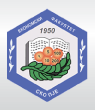